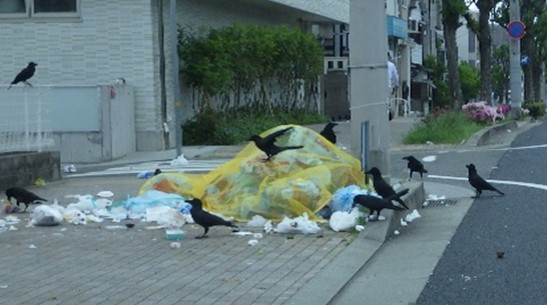 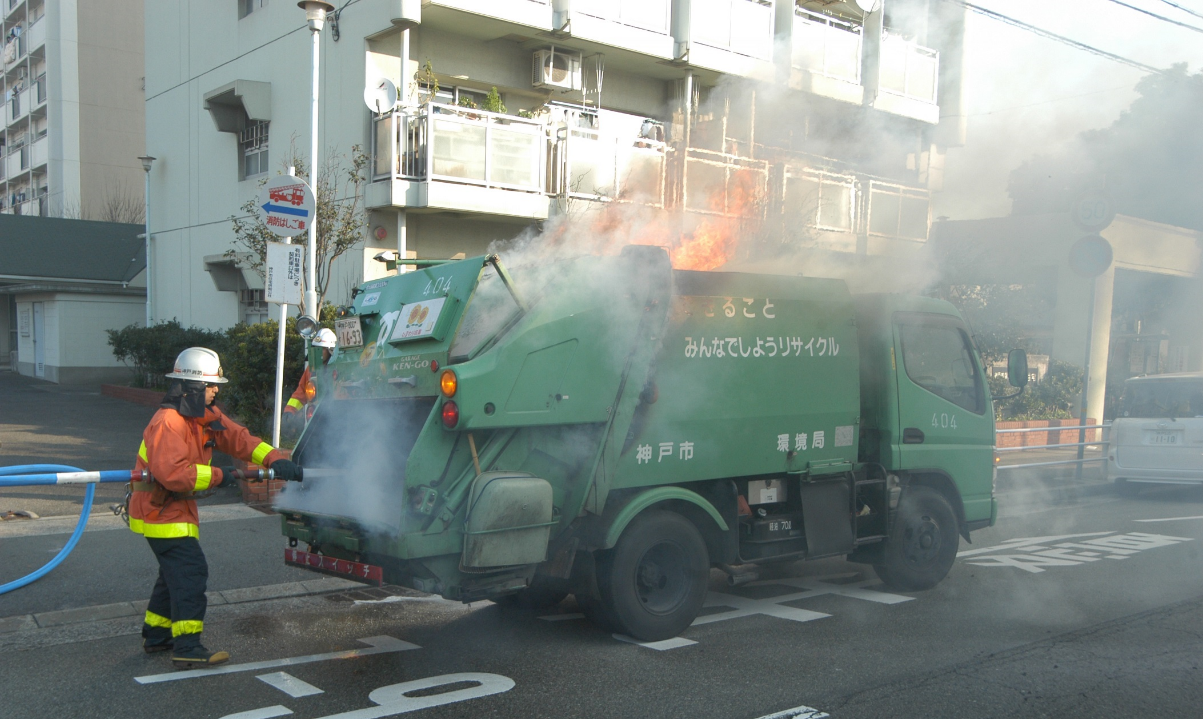 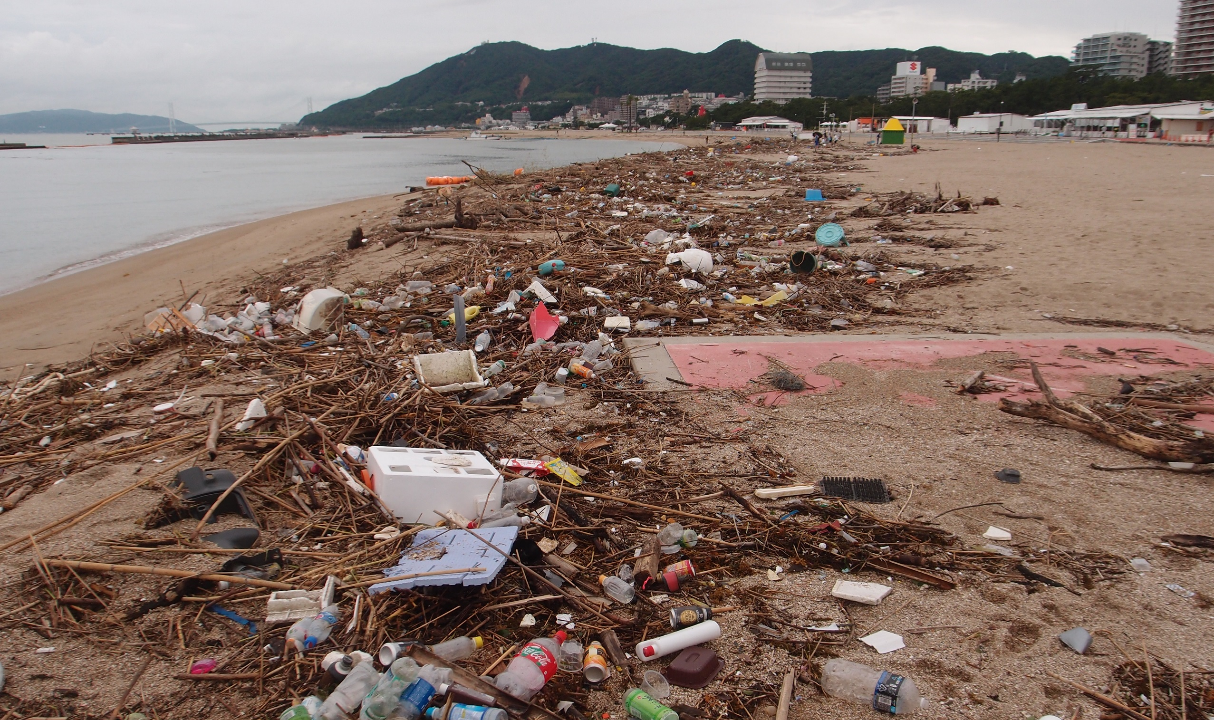 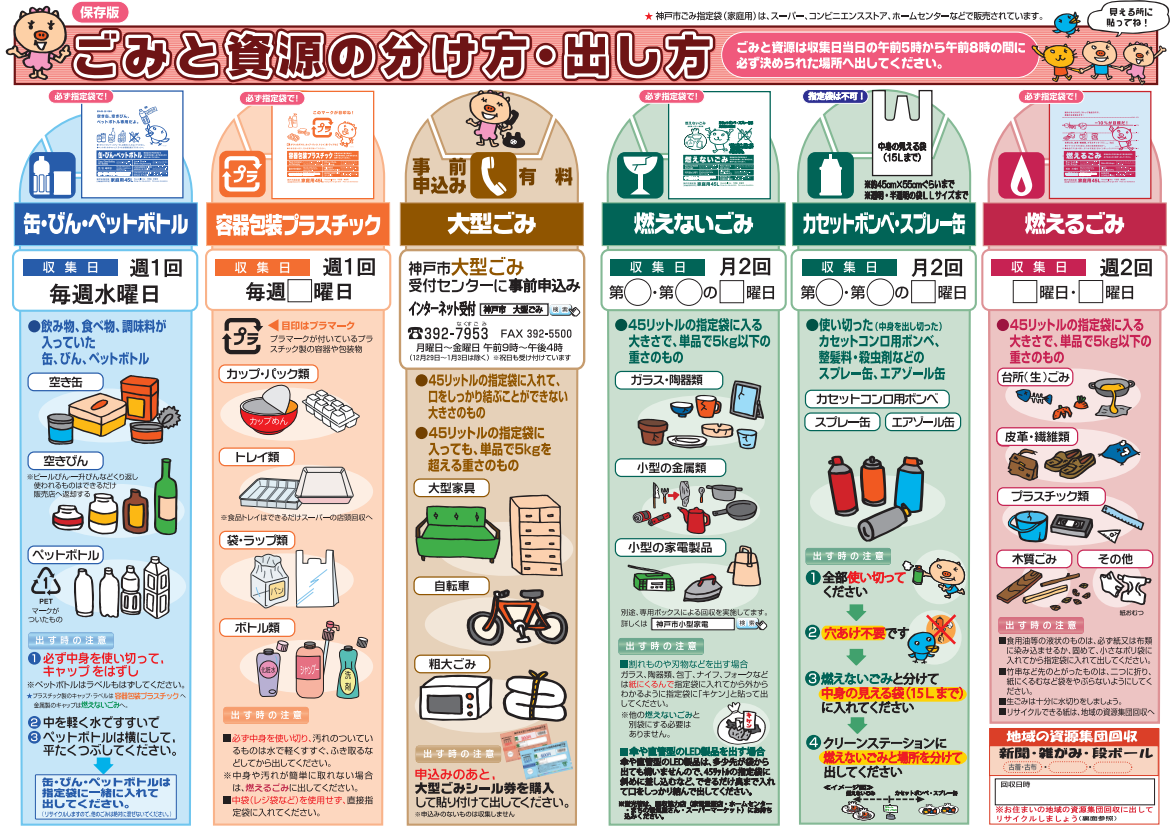 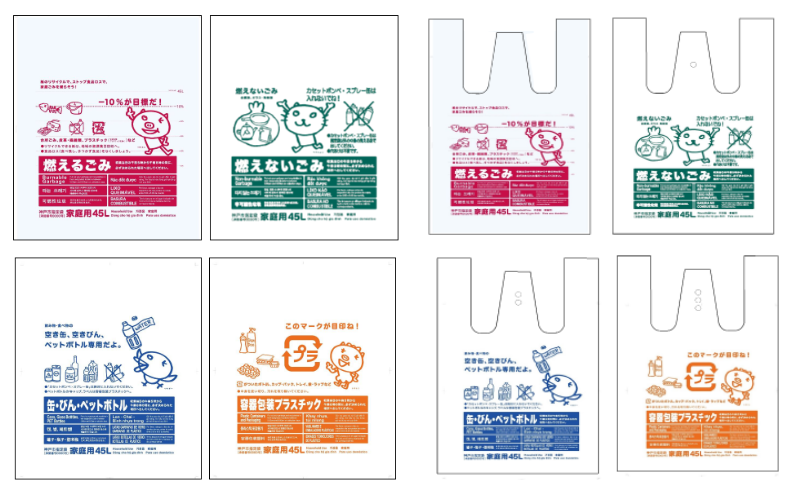 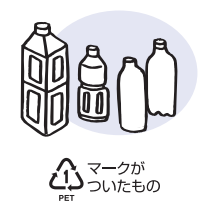 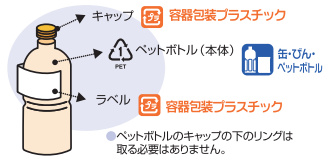 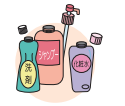 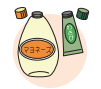 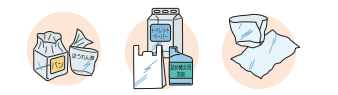 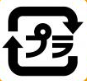 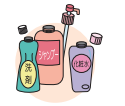 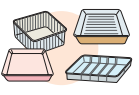 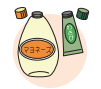 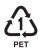 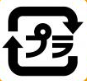 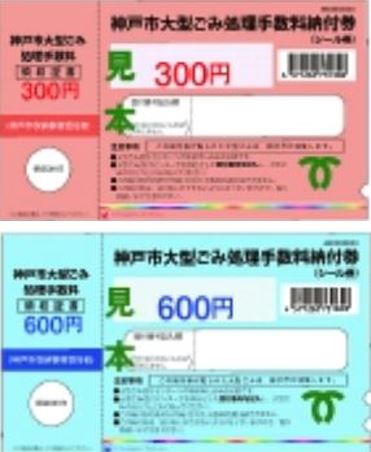 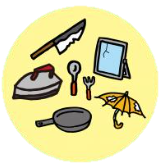 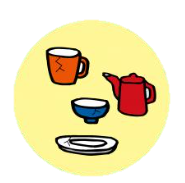 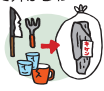 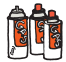 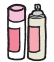 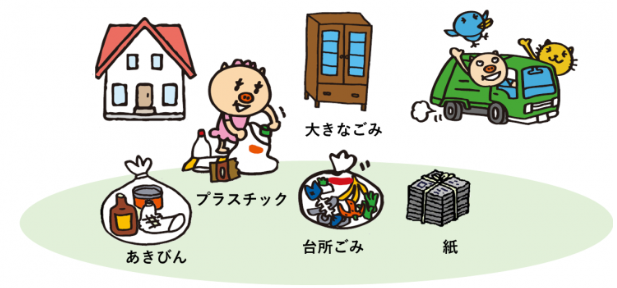 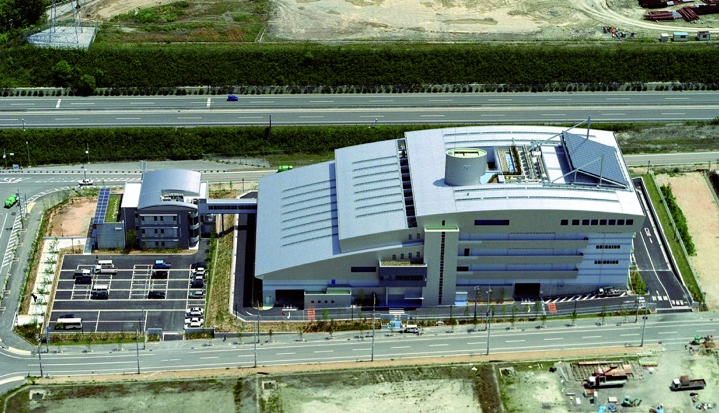 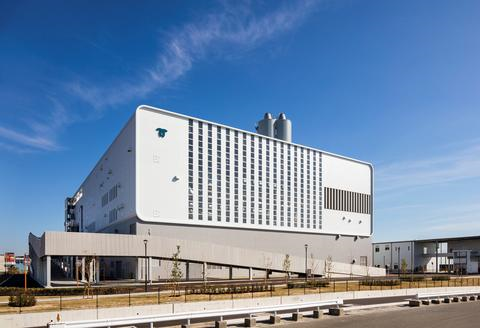 [Speaker Notes: 「クリーンセンター」 焼却処理を行う
環境局施設課
「資源リサイクルセンター」 缶・びん・ペットボトルをリサイクルするために選別・圧縮等を行う
環境局業務課]
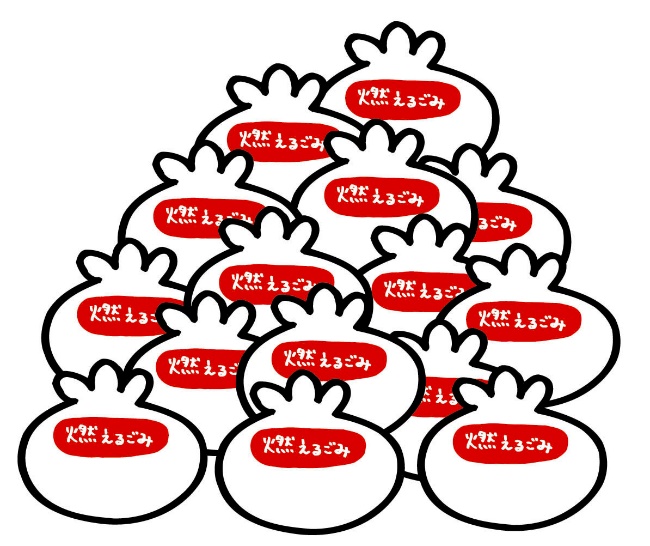 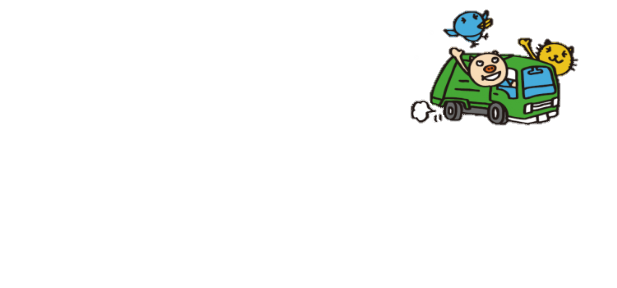 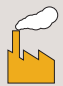 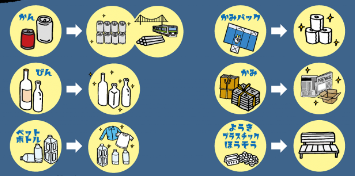 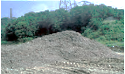 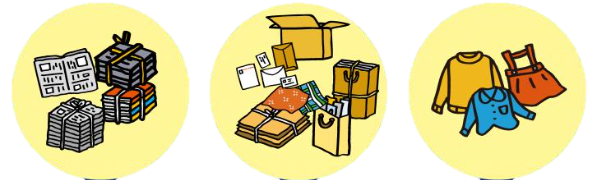 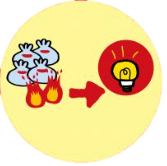 出典
　写真・挿絵…神戸市